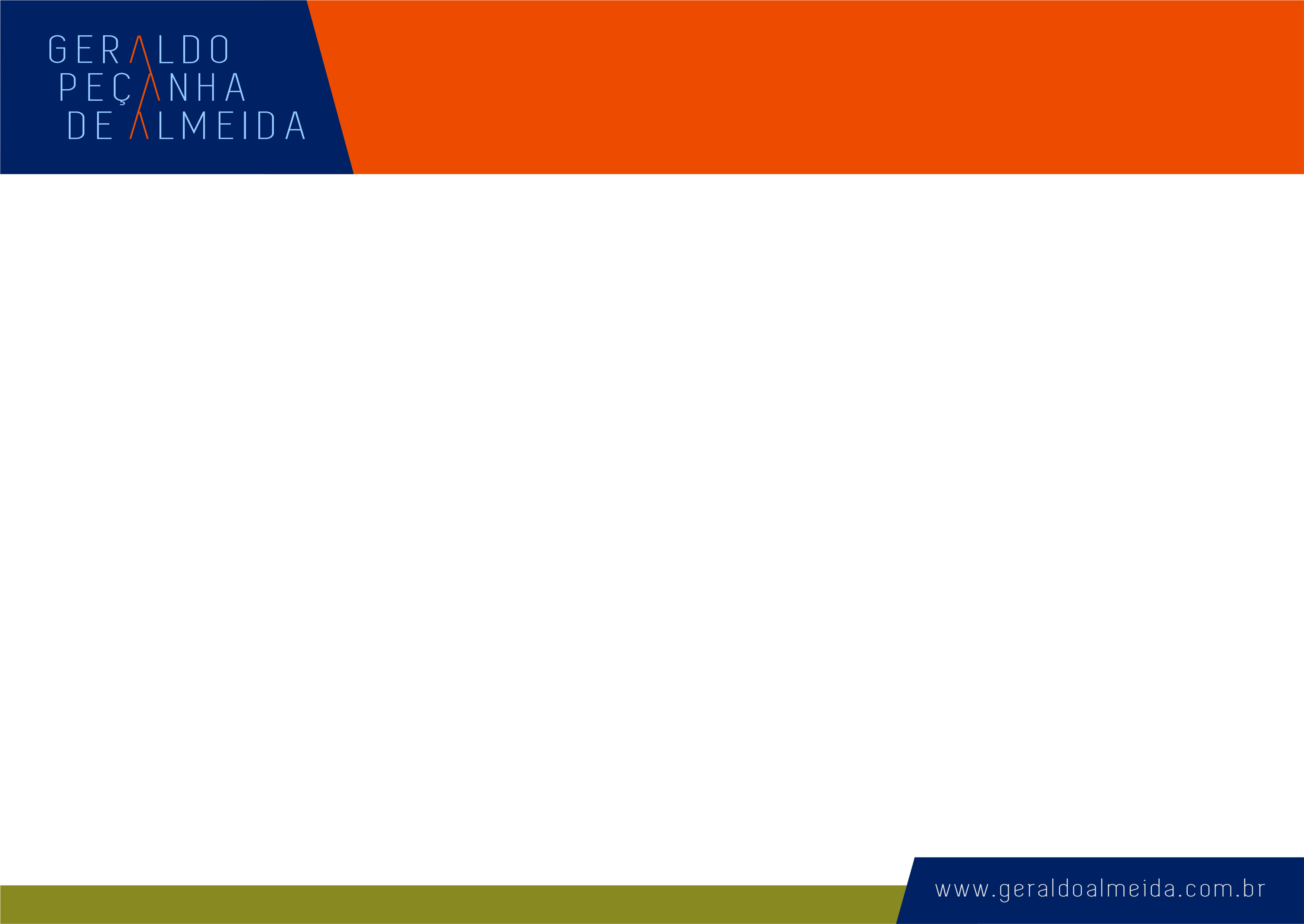 VÍNCULOS  DE APRENDIZAGEM
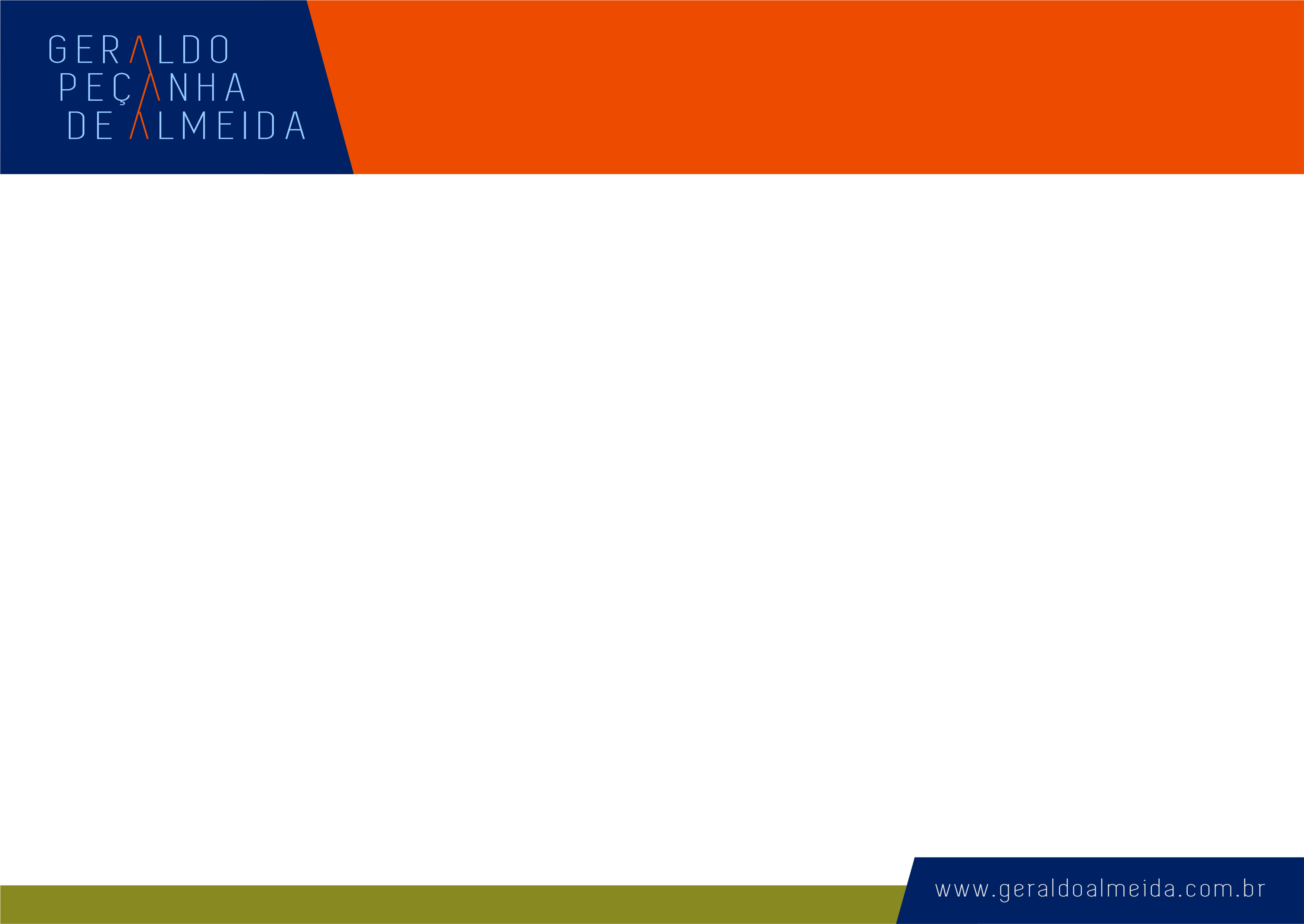 Só se entende o sujeito a partir do momento que se entende a trama social na qual ele está envolvido
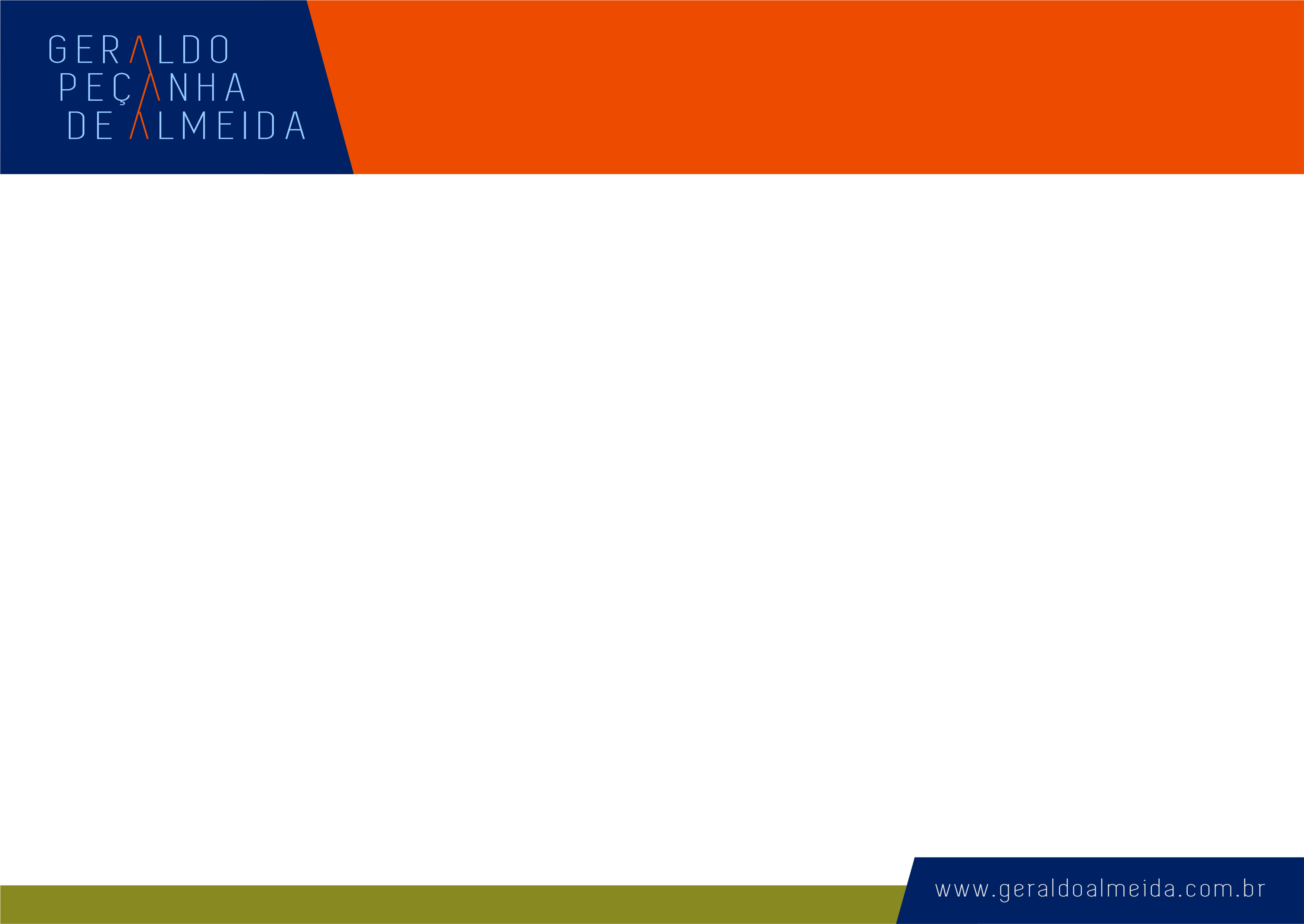 DESAFIOS DA VINCULAÇÃO:

Formação em exercício para o ofício educativo
Compreensão mais ampla de quem são os  alunos e suas expectativas
Repensar a escolha e permanência na prática do ofício
Ampliar as dimensões de atuação até o cósmico* 
Construir territórios educativo-terapêuticos*
Melhorar a qualidade objetiva dos conteúdos*
Fonte: ERIKSON 1985, p. 72-73
PARADOXO
ACASO
ACONTECIMENTOS
RETROAÇÕES
AÇÕES
INTERAÇÕES
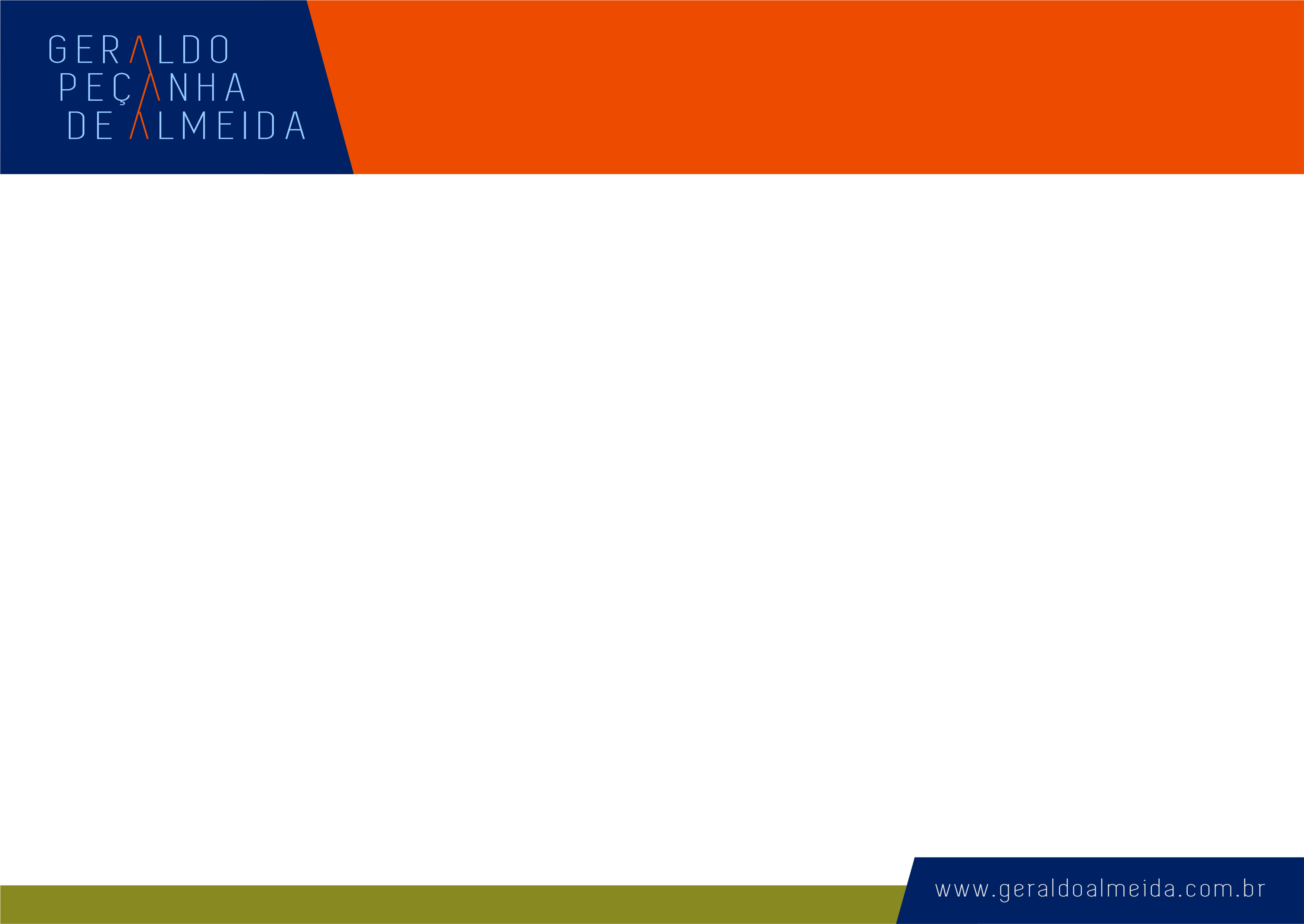 Melhorar a qualidade objetiva dos conteúdos*
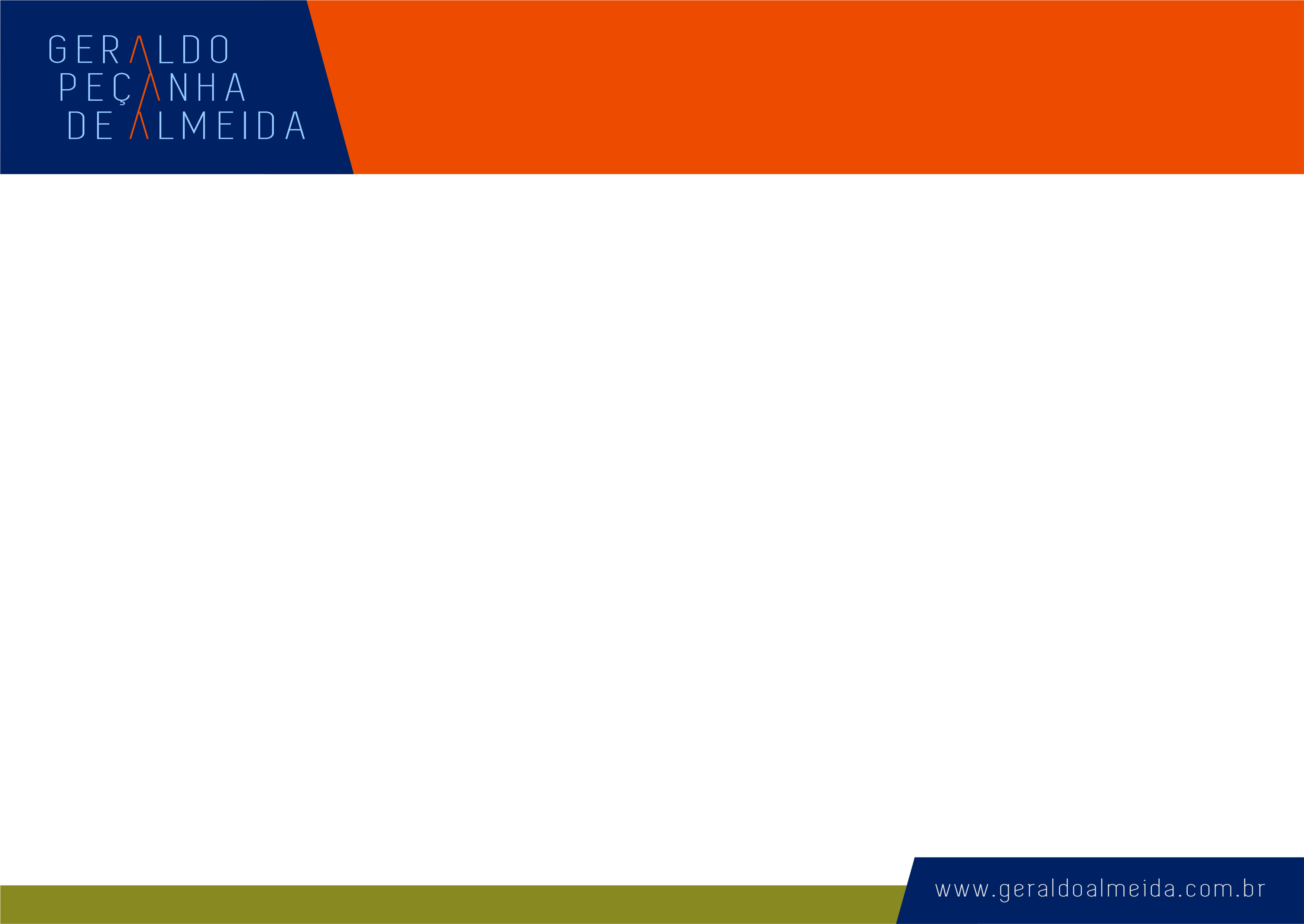 Para compreender a questão dos conteúdos  deveríamos considerar: 

Jogo de conteúdos X seleção
Característica da cultura escolar
Fatores sociais que estão em jogo
Estratificações  sociais (des)vinculativas
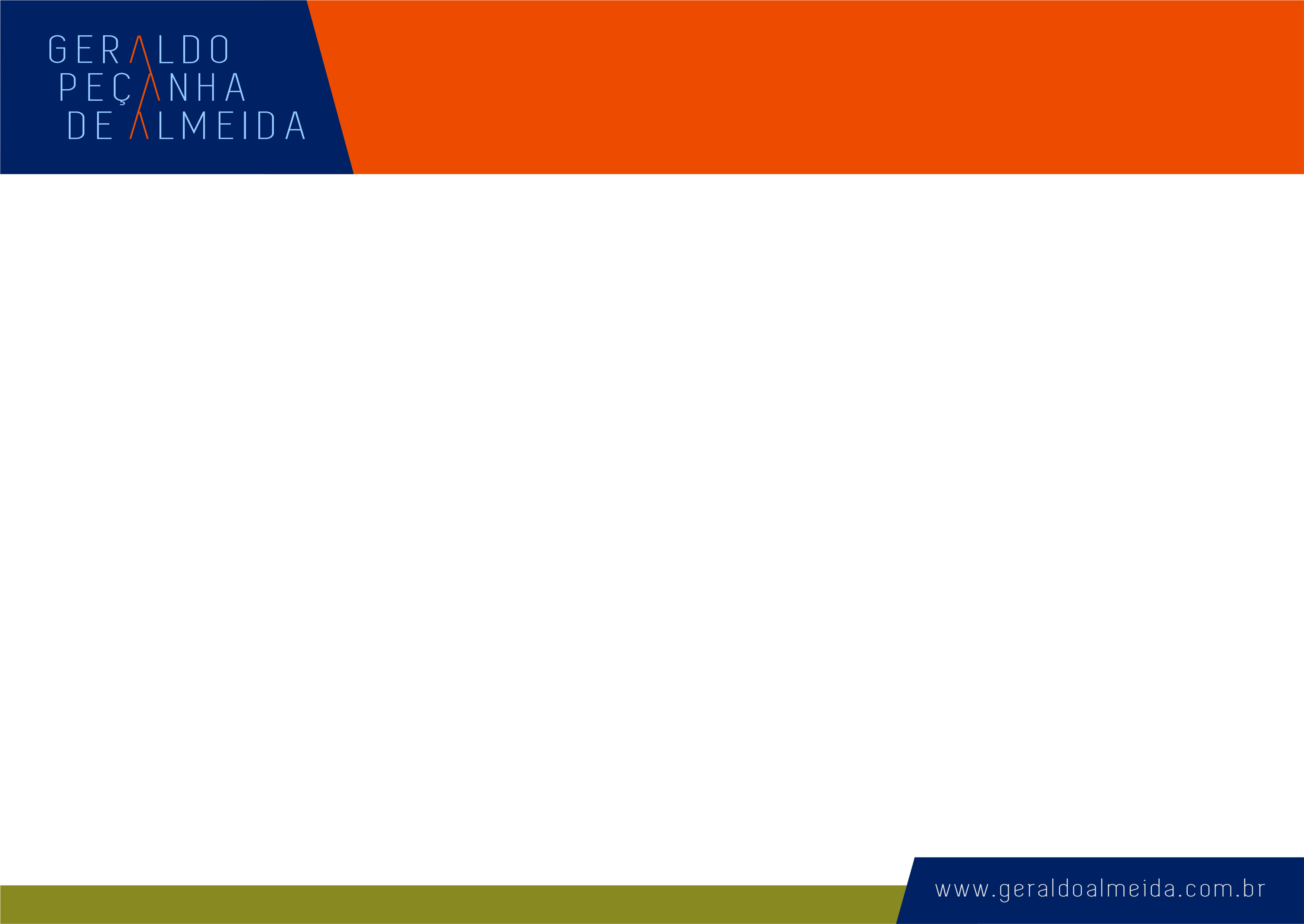 Ensinar sem levar em conta o que O ALUNO já sabe, segundo David Ausubel, é um esforço vão, pois o novo conhecimento não tem onde se ancorar. De nada adianta desenvolver uma aula divertida se ela for encaminhada de forma automática, sem possibilitar a reflexão e a negociação de significados.
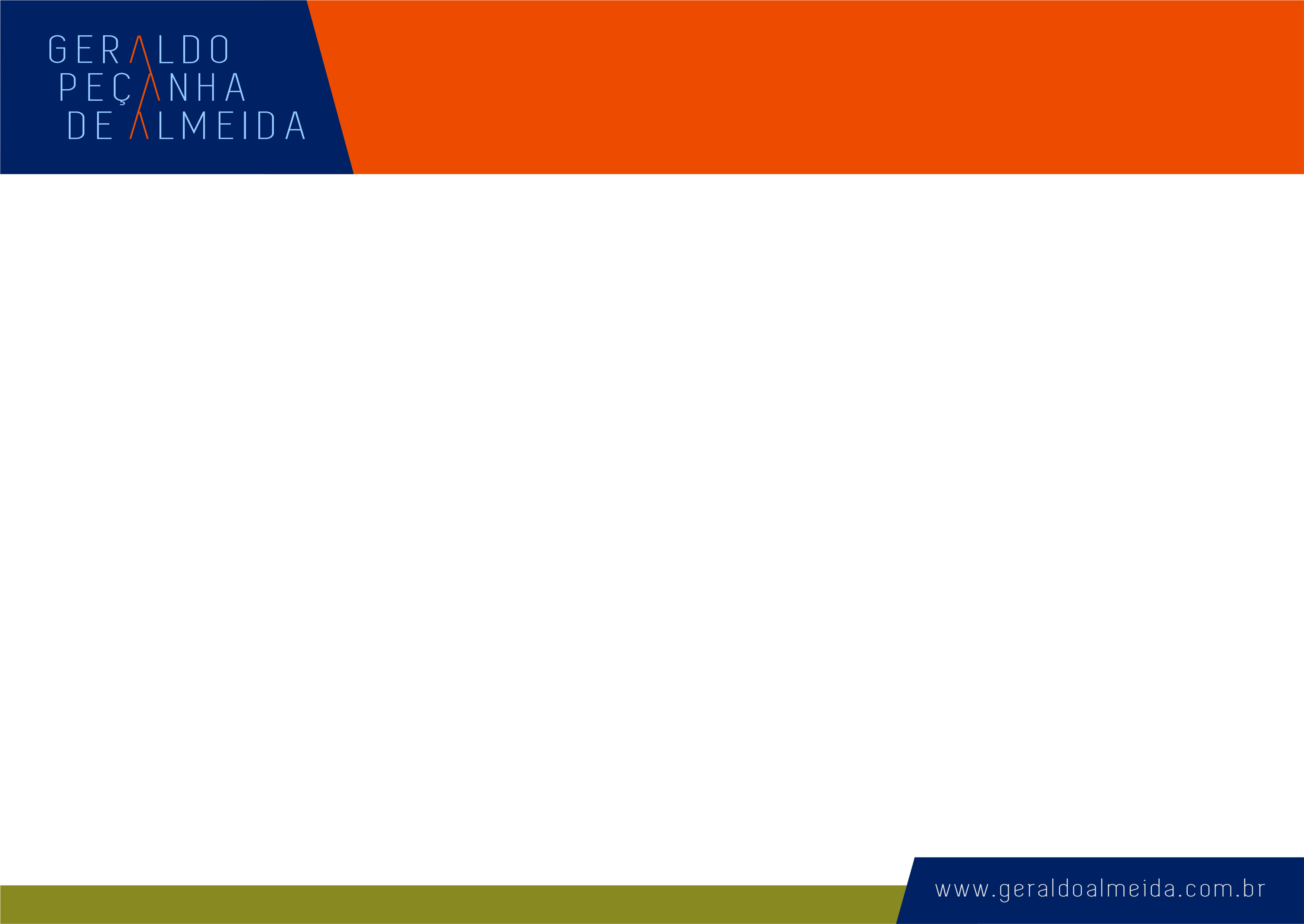 "A essência do processo de aprendizagem significativa é que as ideias expressas simbolicamente são relacionadas às informações previamente adquiridas pelo aluno através de uma relação não arbitrária e substantiva (não literal)." 

David Ausubel, Joseph D. Novak e Helen Hanesian no livro Psicologia Educacional .
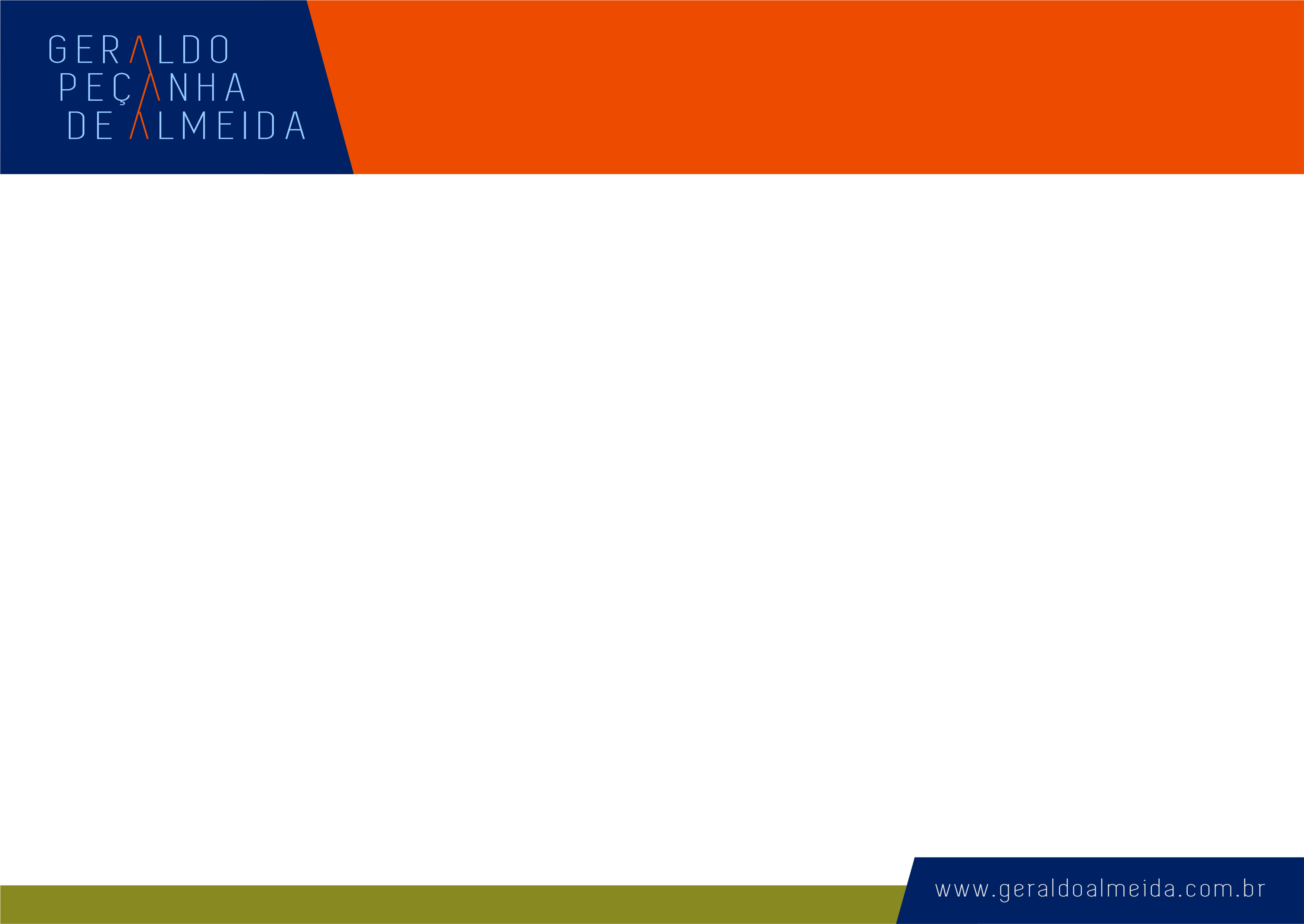 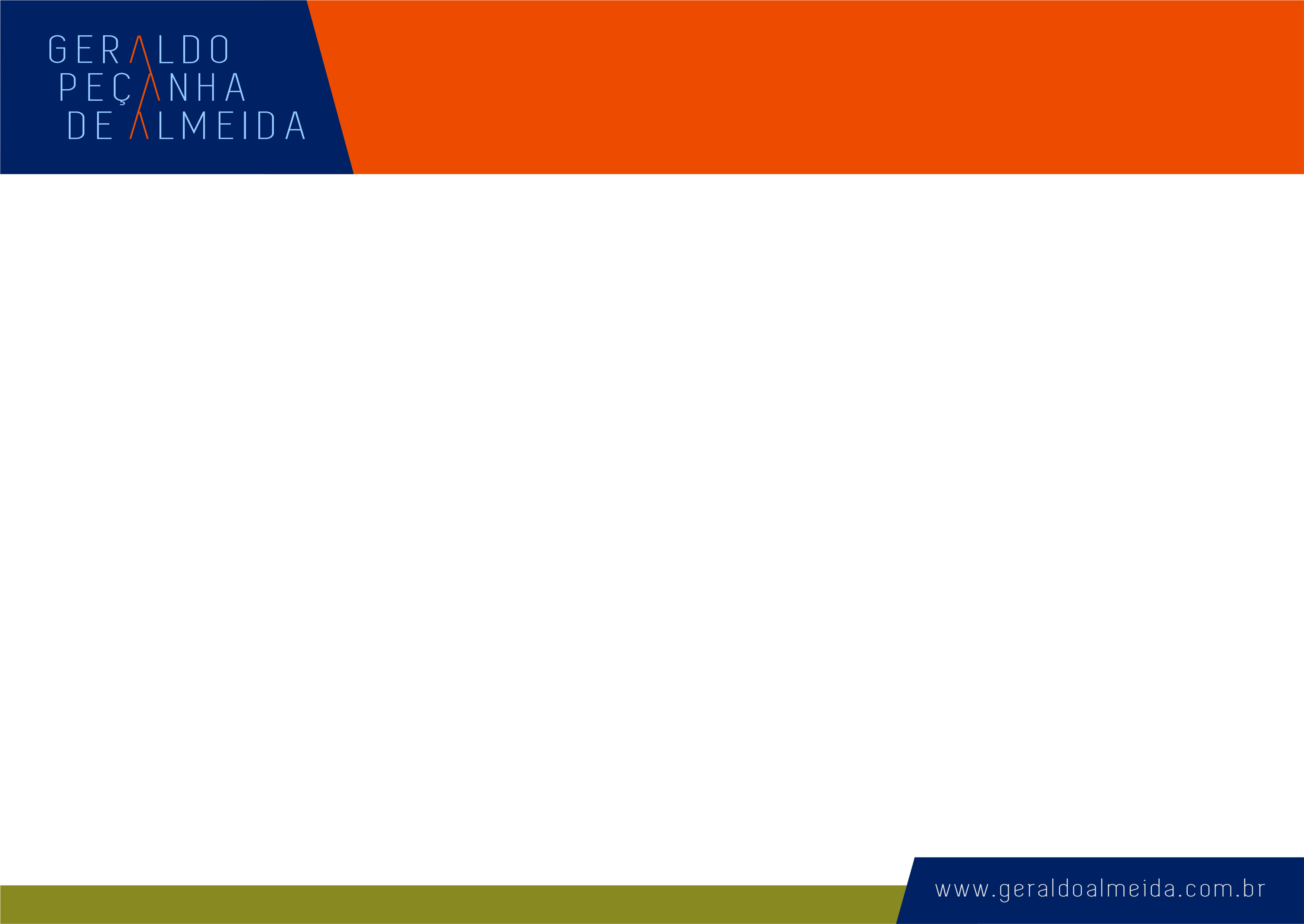 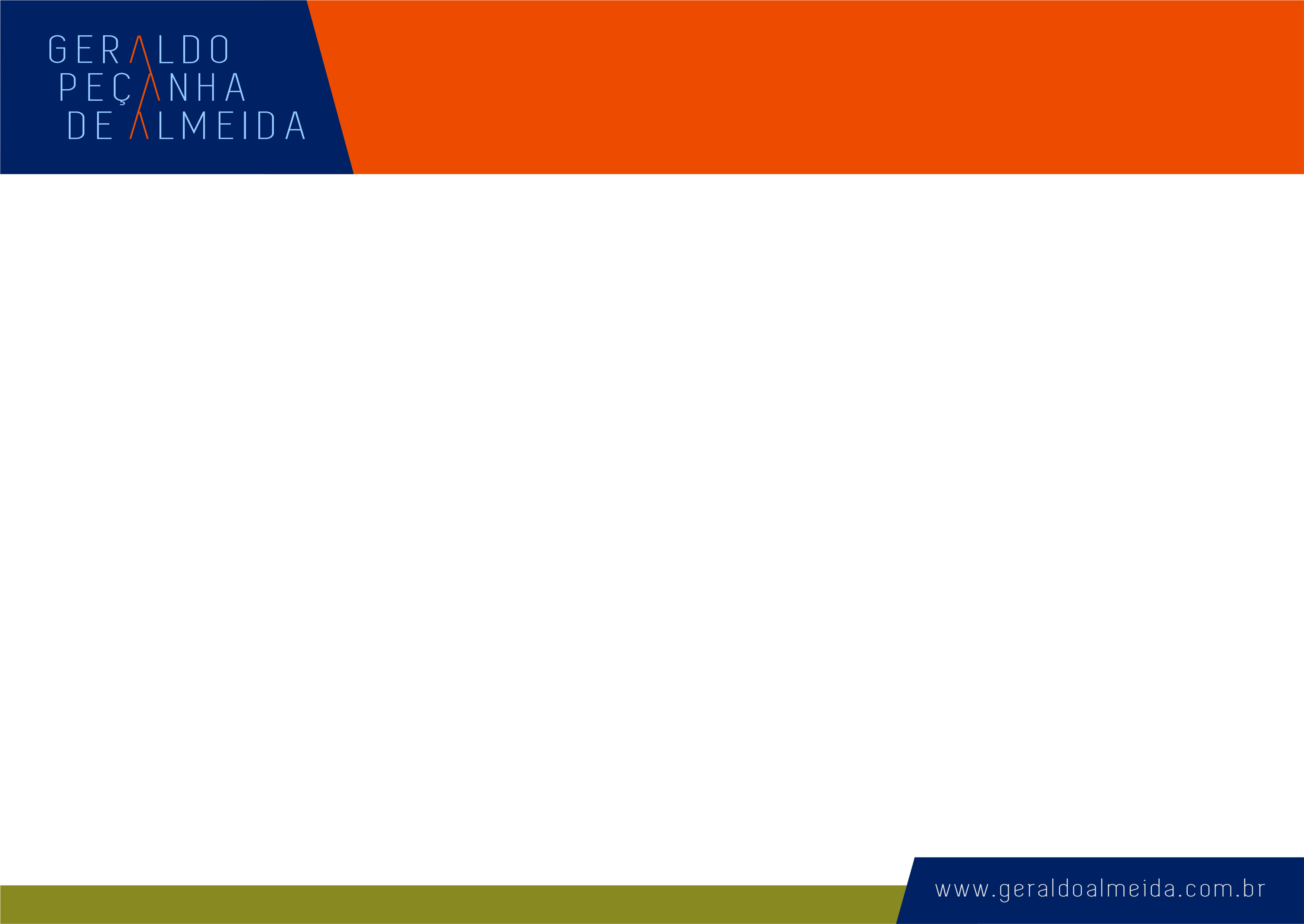 OS OBJETIVOS DA VINCULAÇÃO DA APRENDIZAGEM 

Despertar a curiosidade intelectual
Instigar a busca de informação
Propor a análise do problema
Auxiliar no levantamento de hipótese
Socializar a conclusão atingida
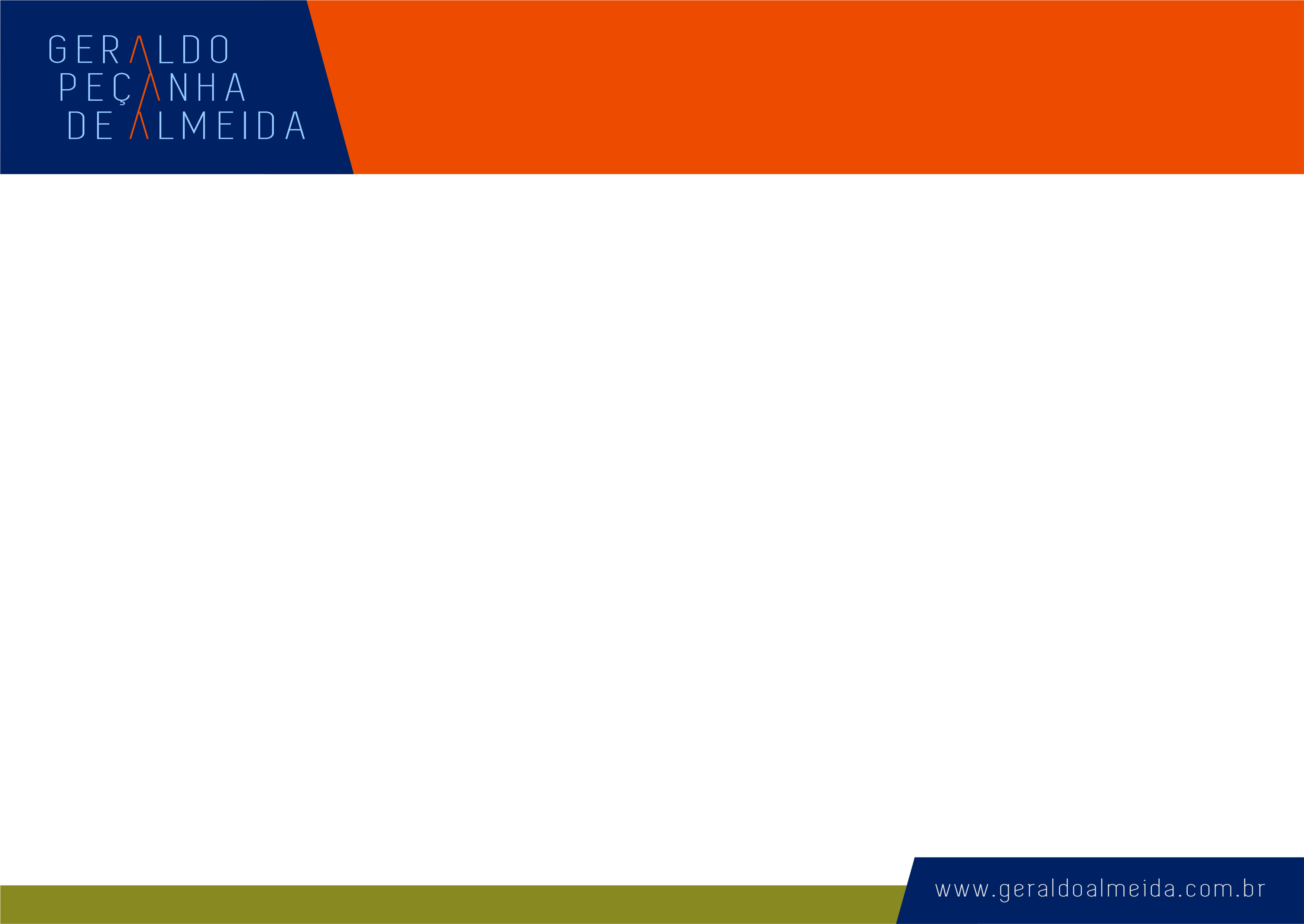 Os 7 passos para atingir a aprendizagem significativa: 

Analisar os termos desconhecidos
Analisar as questões do enunciado 
Elaborar explicações com base no conhecimento prévio
Selecionar as explicações – síntese
Identificar a necessidade de novos conhecimentos
Estudo individual
Socialização dos conhecimentos atingidos
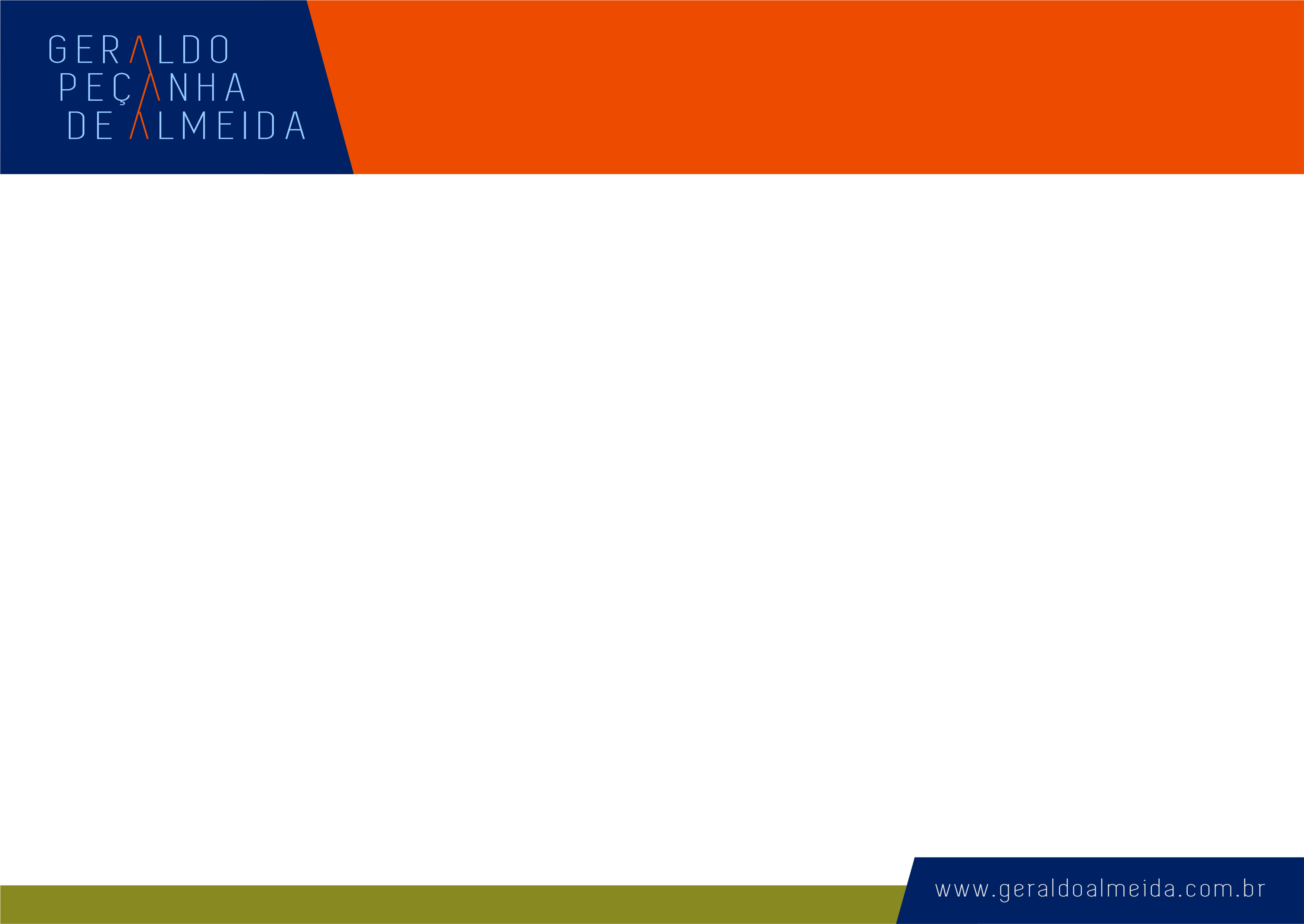 Ampliar as dimensões de atuação até o cósmico*
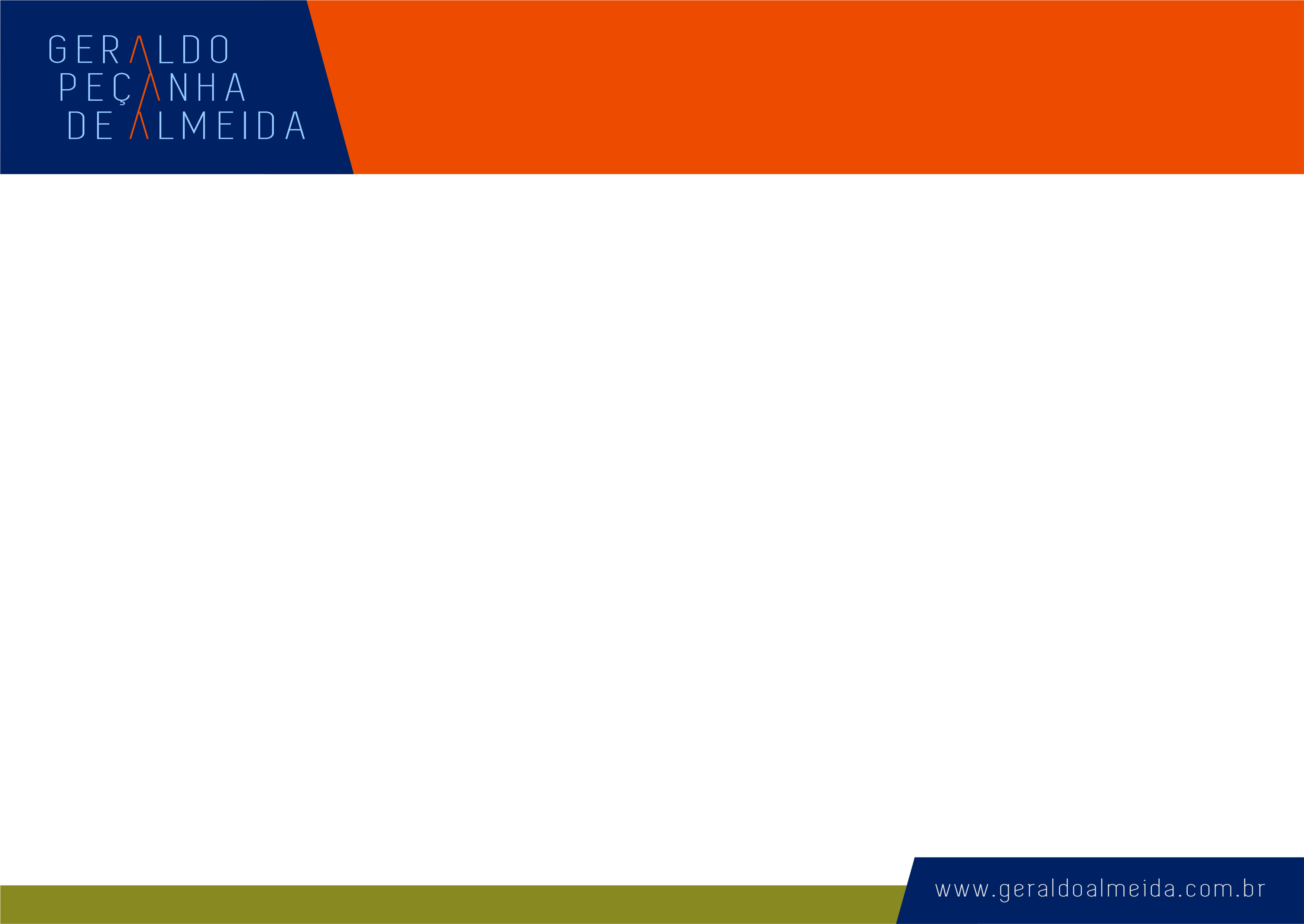 Escola não é apenas um lugar para reproduzir conhecimento, é um local de gestão e transmissão de saberes e símbolos



FORQUIN, Jean-Claude. Saberes escolares, imperativos didáticos e dinâmicas sociais. Teoria e Educação, 1992
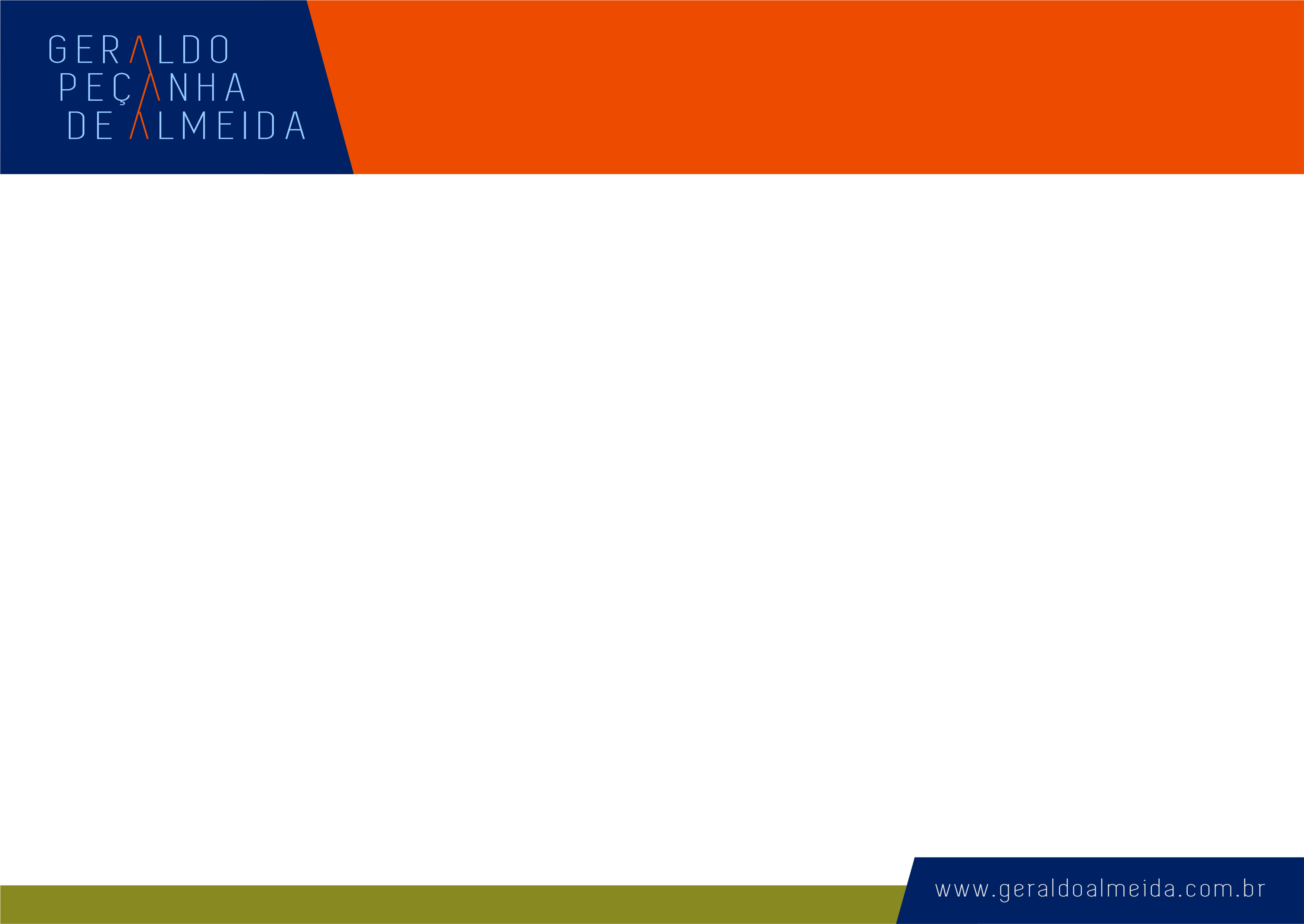 É preciso considerar a sala de aula como microsociedade
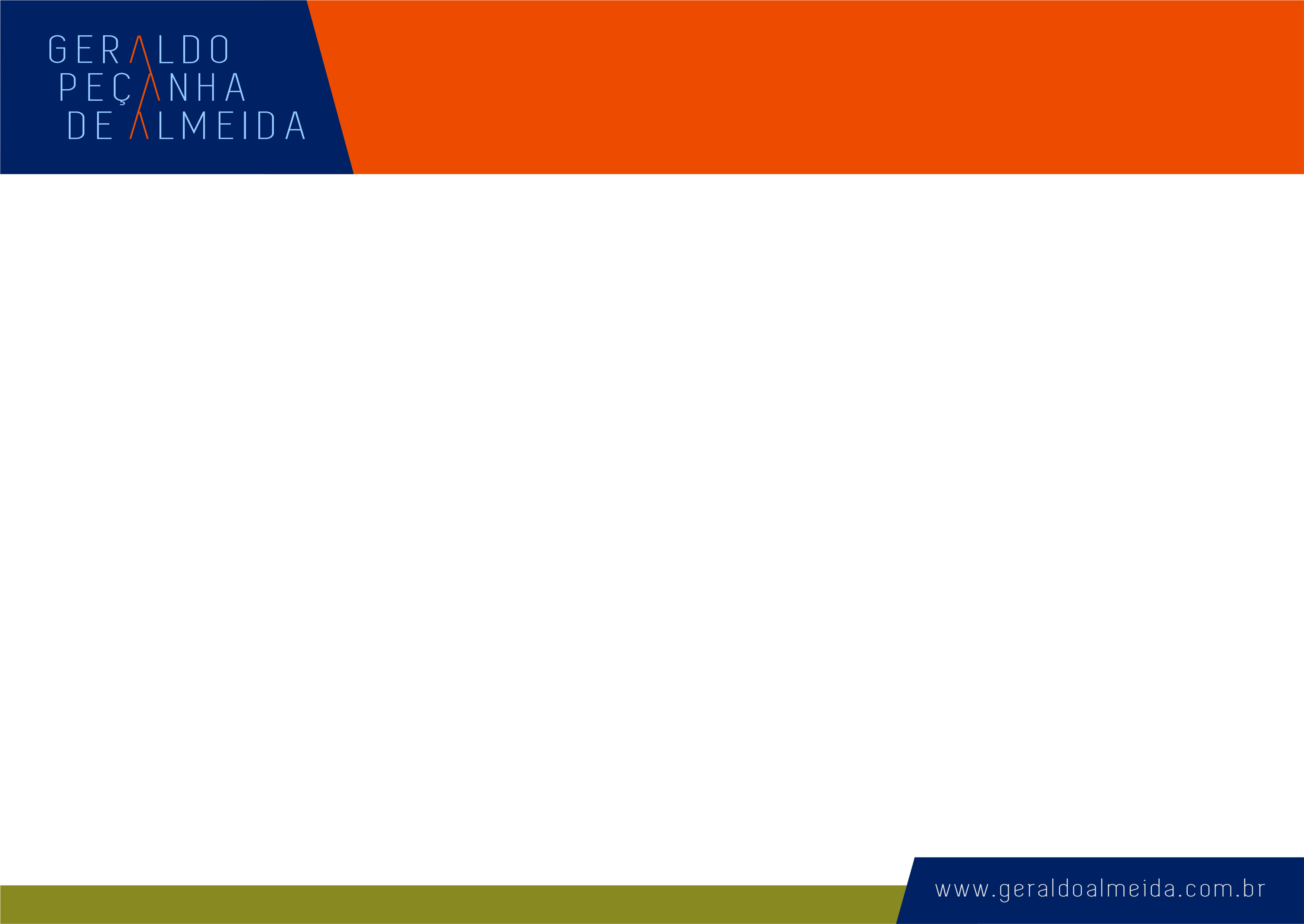 Construir territórios educativo-terapêuticos*
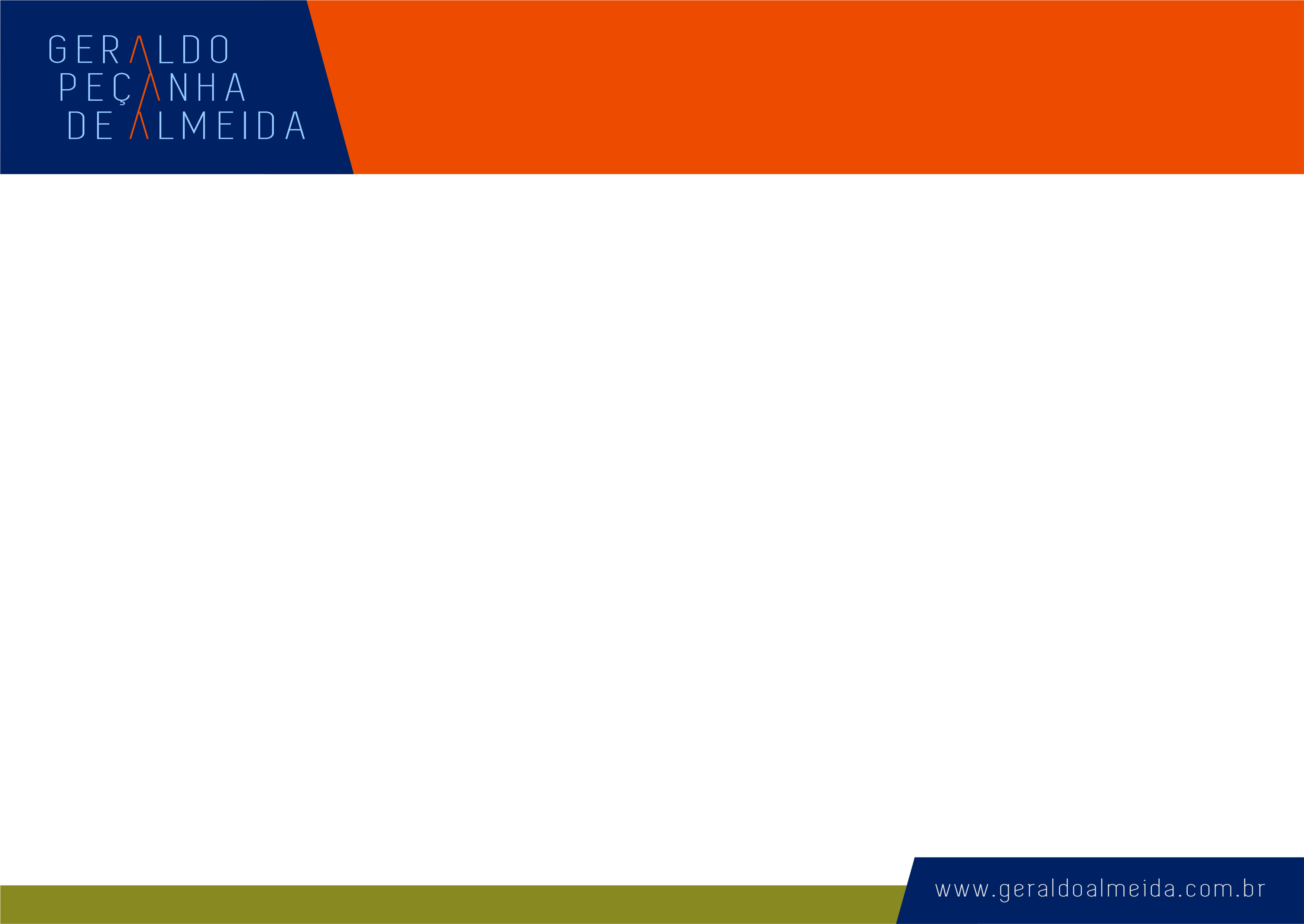 A  cultura escolar faz com que as pessoas tenham um corpo comum de categorias de pensamento e por isso cumpre sua função de integração lógica, social e moral.




A Reprodução: elementos para uma teoria do sistema de ensino.  Pierre Bourdieu e Jean Claude Passeron, 1994.
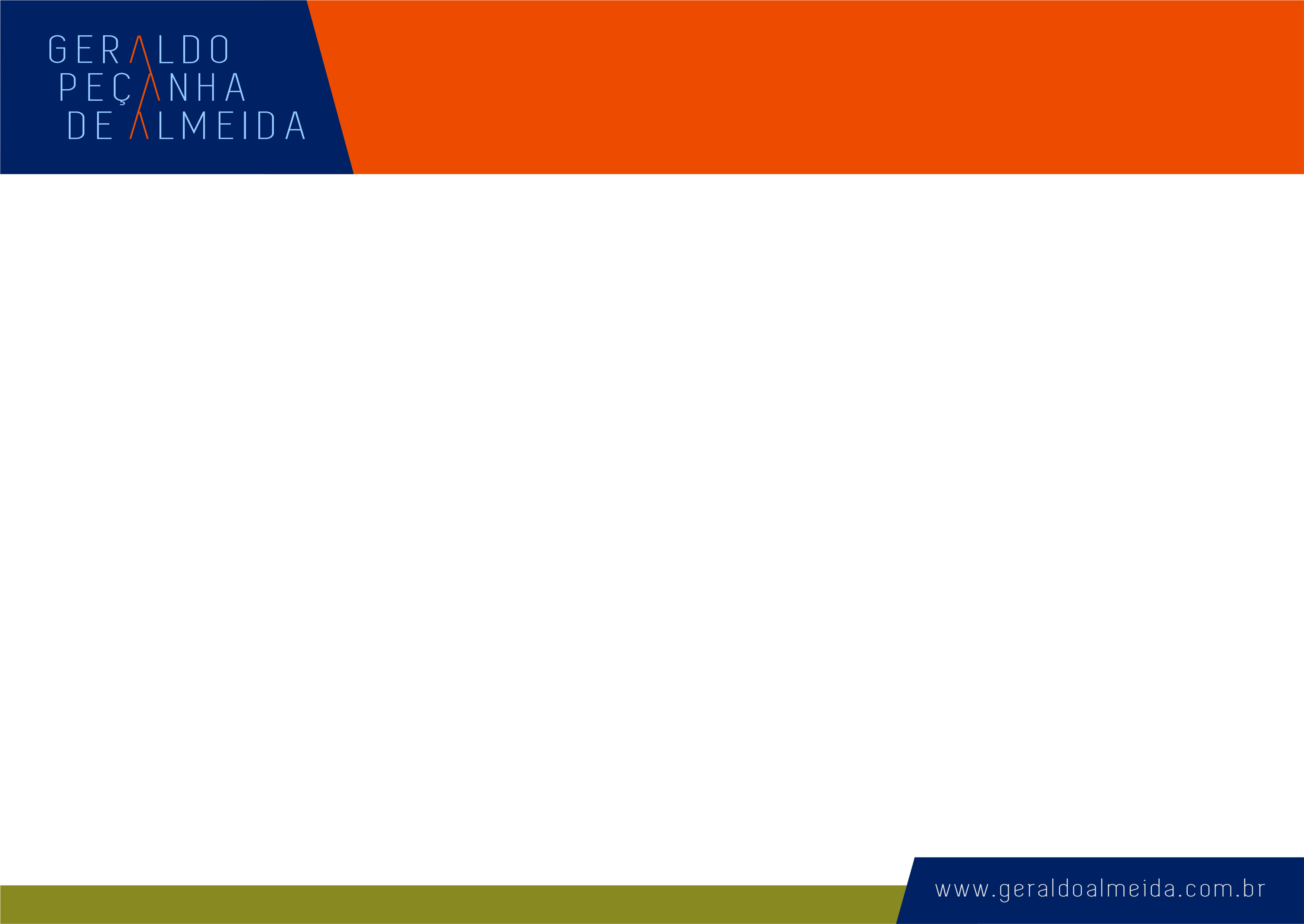 A análise do cotidiano escolar serve para entender o sentido das mudanças atuais e futuras que acontecem/podem acontecer na escola. O que acontece nas escolas hoje, antecipa que sociedade futura teremos.


 

ROCKWEL, Elsie.  La escuela cotidiana. 2. impr. México, Fondo de Cultura Económica, 1997
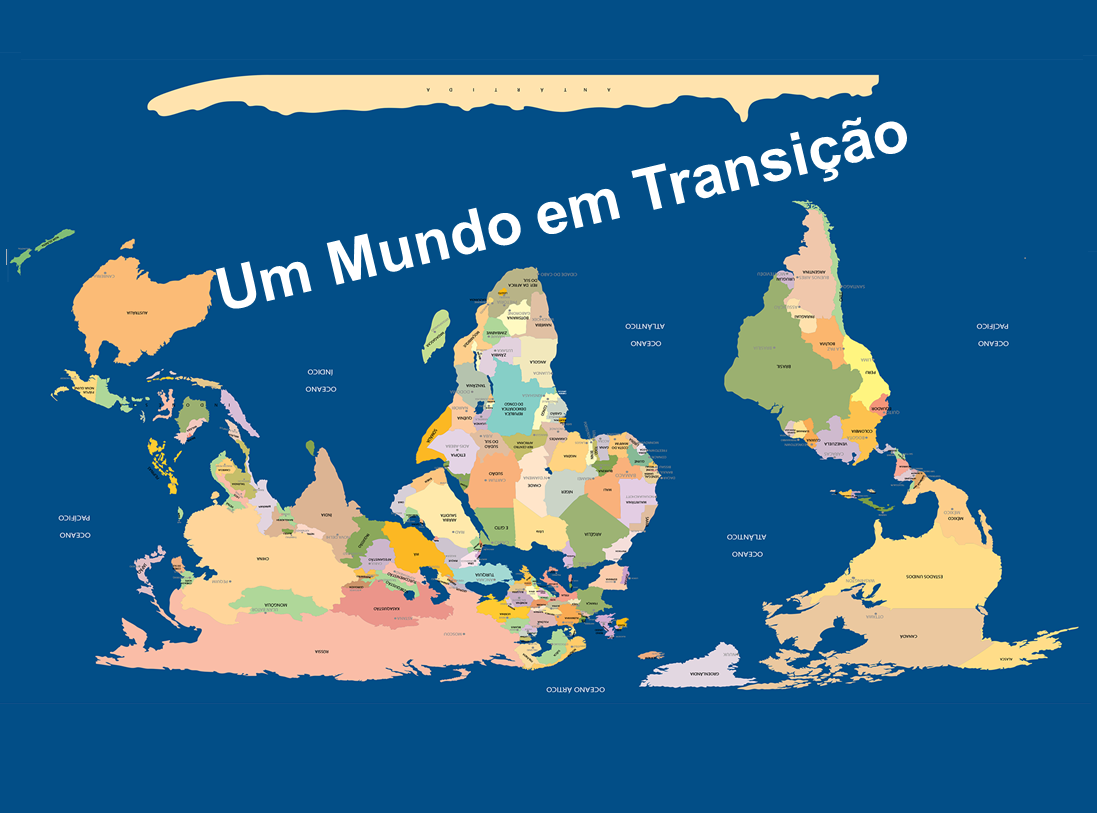 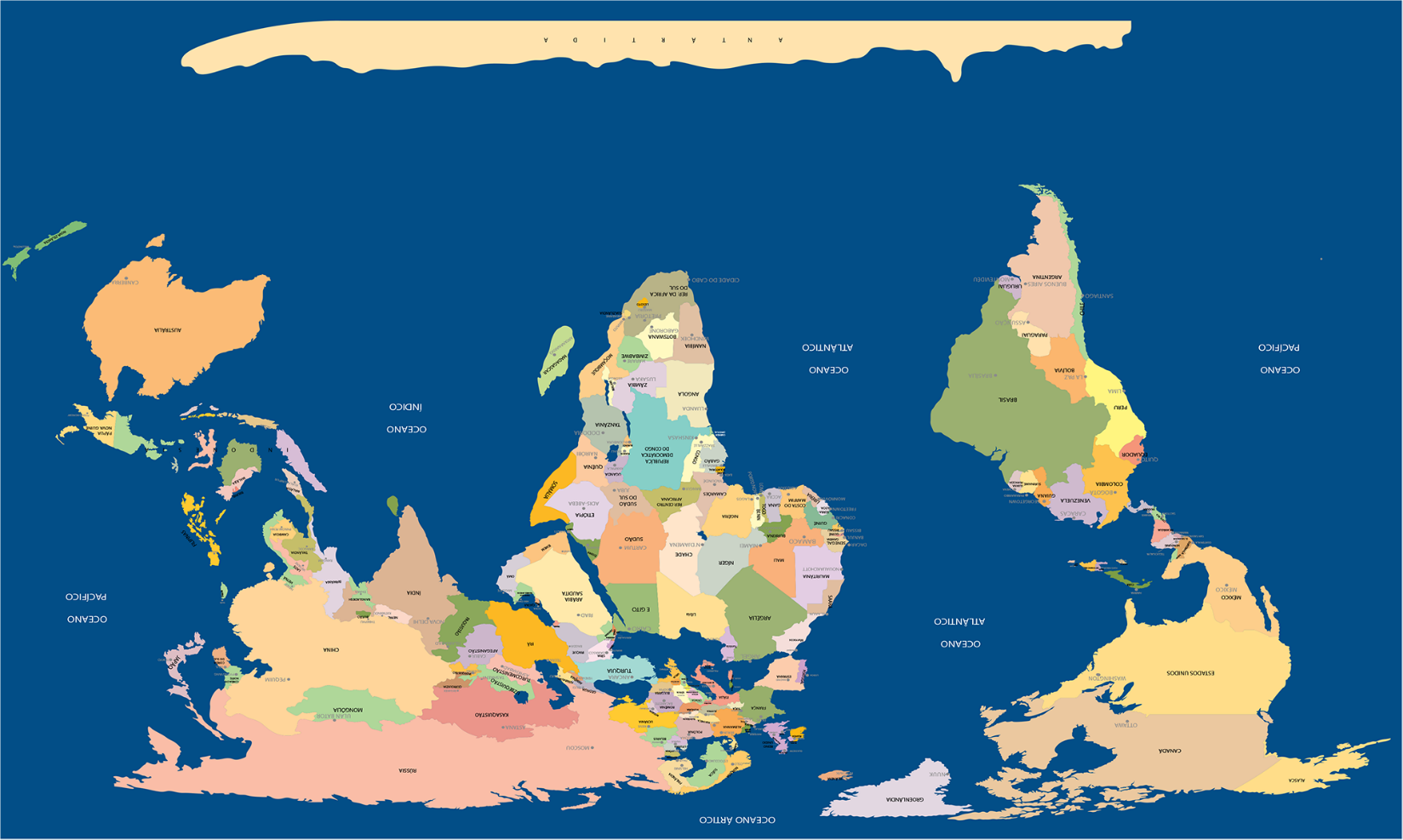 Um Mundo em Transição
Uma Nova Ordem Social
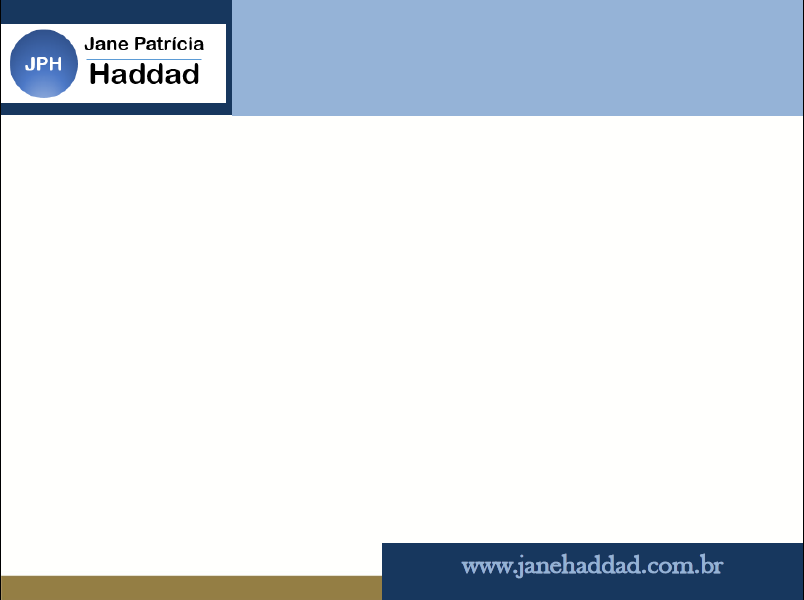 RUPTURAS
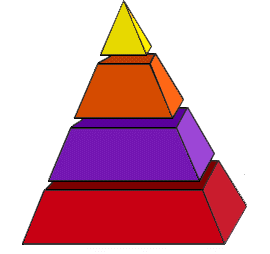 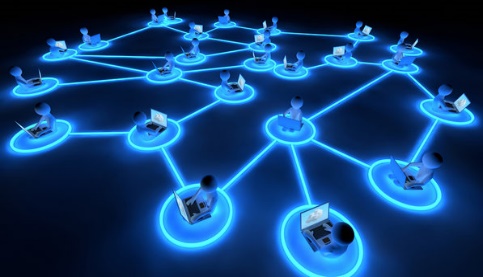 - Havia um eixo vertical de identificações;
- Ser igual ao Pai ;
- No trabalho o “superior” era um modelo;
- Padrões e valores parecidos orientavam a educação dos filhos.
- Indiferença aos valores hierárquicos;

- Trabalho – sucesso e prazer imediatos;

- Identificação em Aberto
CERTEZAS
MODELOS
UMA  APOSTA
DIFERENTES IDENTIDADES
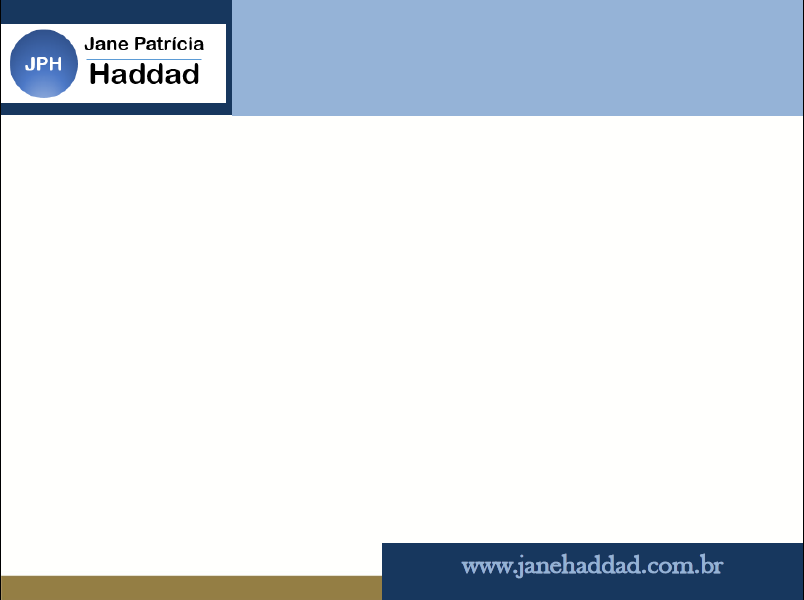 A Educação é transmissão de um patrimônio de
 uma geração para a seguinte e, sendo assim, 
sempre está ligada a alguma tradição.
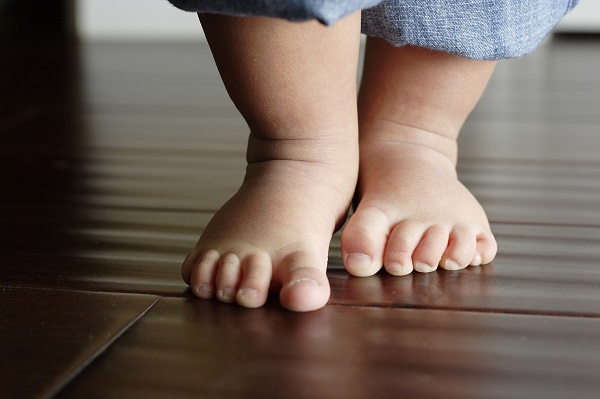 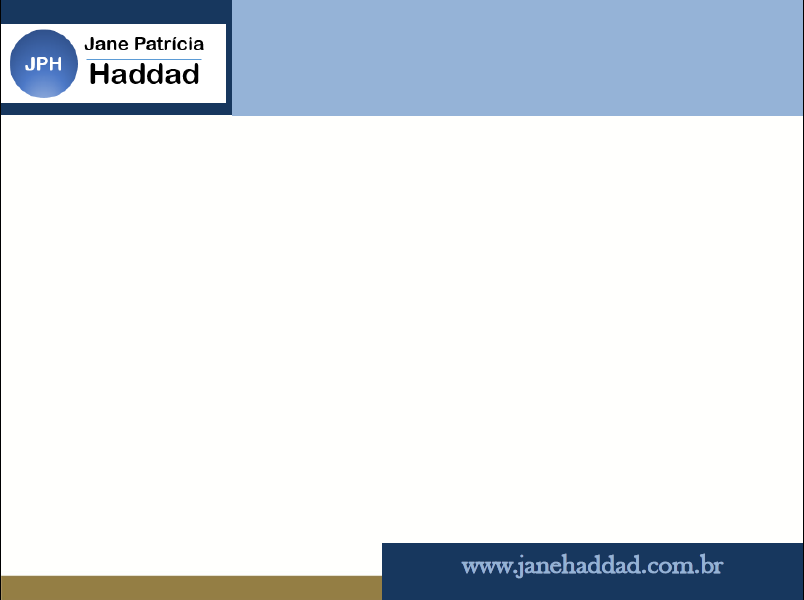 O Sujeito humano não advém senão estruturado em normas.
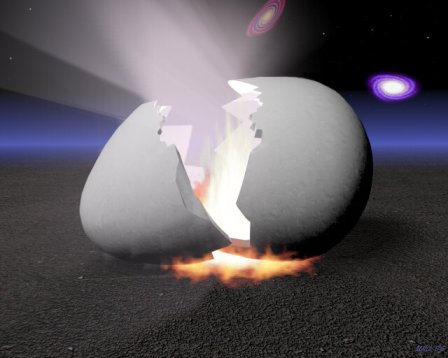 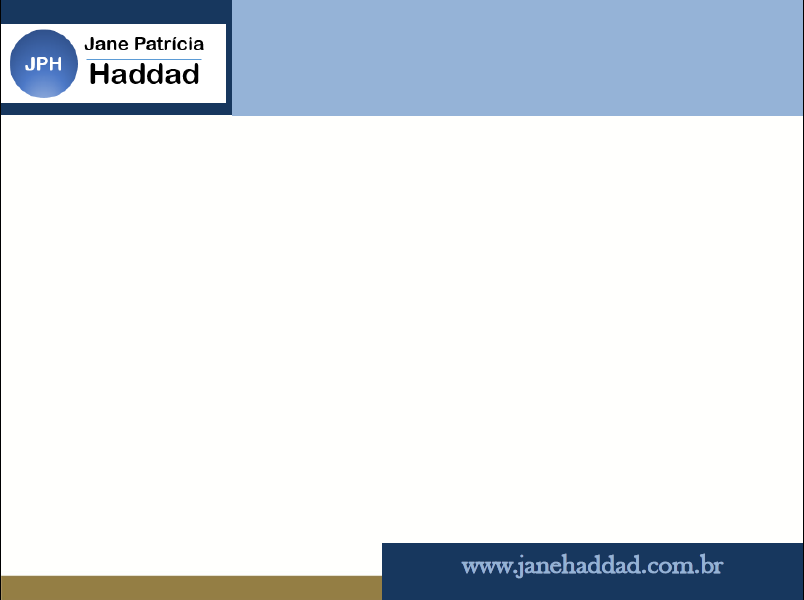 Socialização PrimáriaO Mundo é apresentado à  criança através das figuras parentais.

Socialização Secundária Os filhos entram em contato com outras instituições...
BERÇO SIMBÓLICO
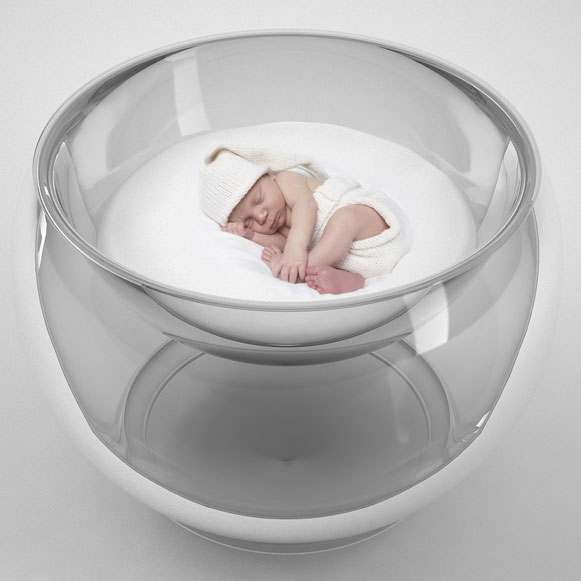 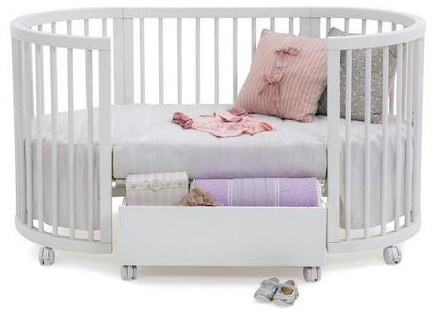 Ao nascermos, temos que ser acolhidos psiquicamente para existirmos como sujeitos.
Qual o lugar da criança no Desejo dos Pais?
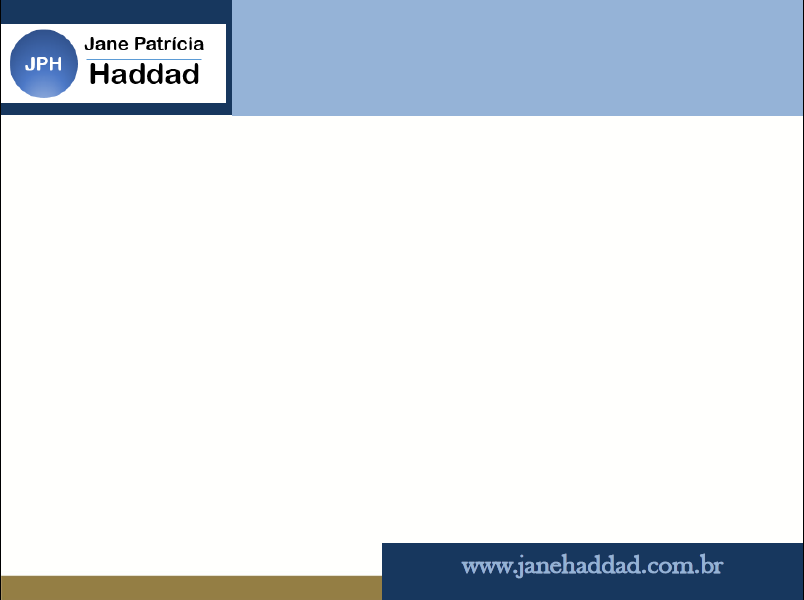 A autoridade é, primeiramente, um ato de confiança: é nesse atalho que nasce o VÍNCULO.
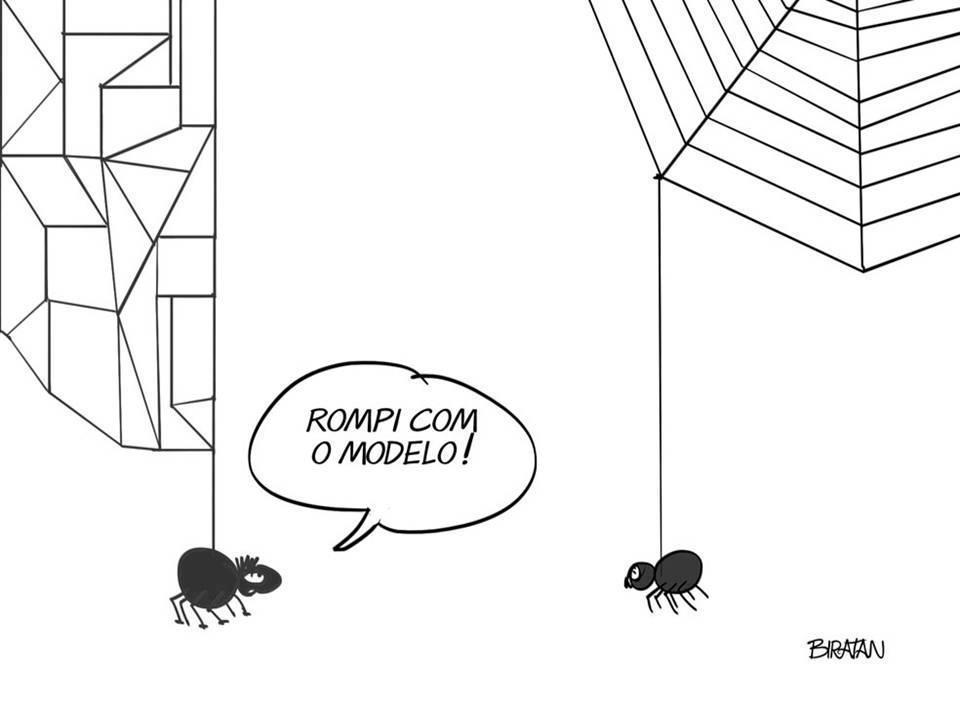 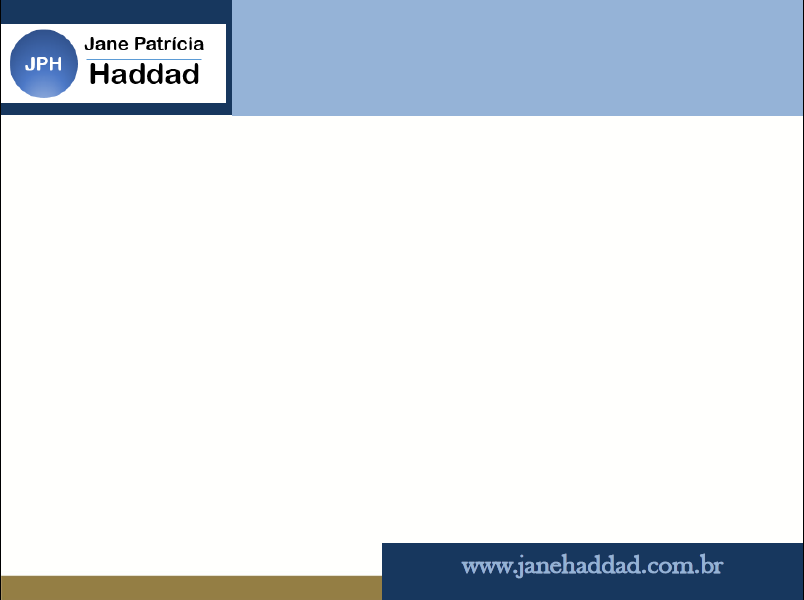 Autoridade como Senso de Direção.
A Bússola é a palavra do adulto.

Vínculo(s) de Aprendizagem.
ANTEVER – ANTECIPAR O OLHAR ORIGINAL DE CADA SUJEITO
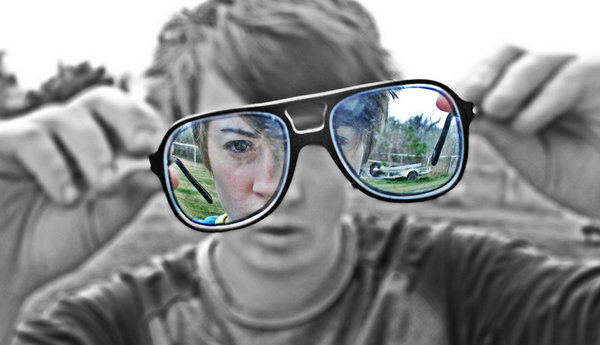 janepati@terra.com.br
30
janepati@terra.com.br
31
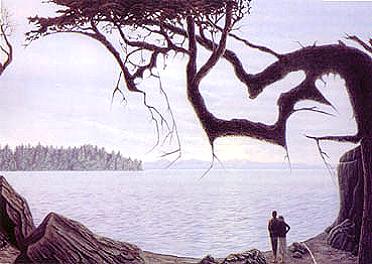 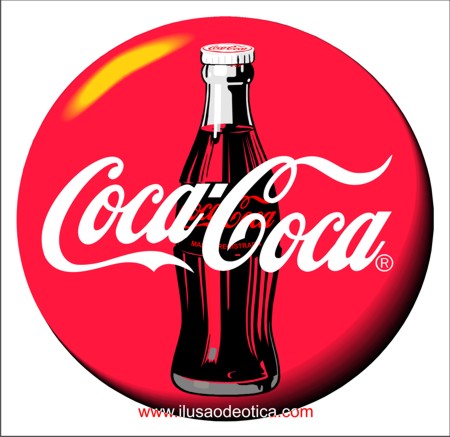 Atenção Flutuante Tudo se confunde
FRAGMENTAÇÃO
ATENÇÃO CONTEMPORÂNEA
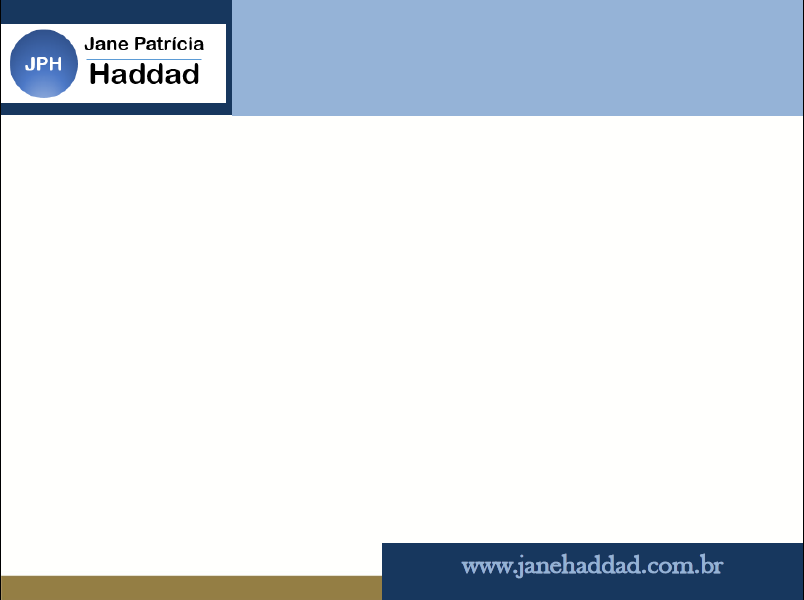 Como, o professor pode enriquecer o processo de ensino e aprendizagem?
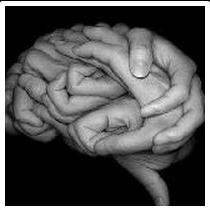 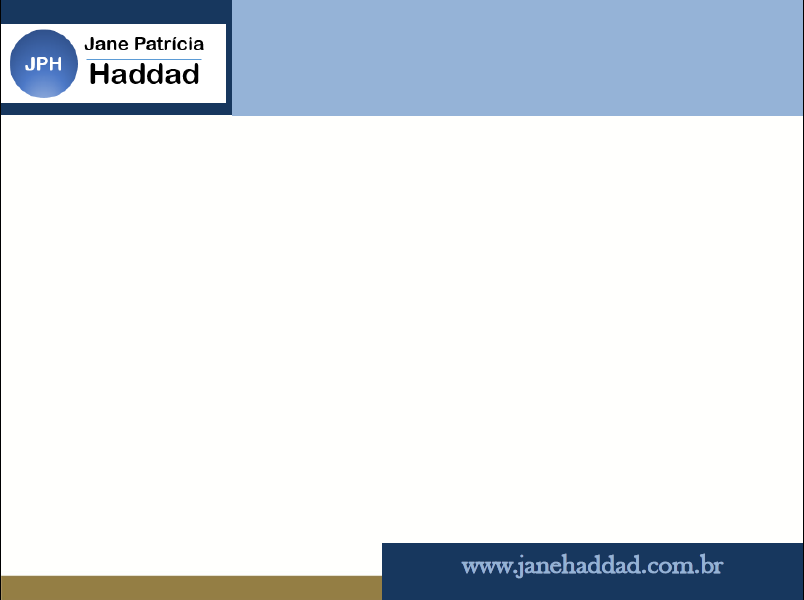 Recuperar o sentido do aprender e o prazer em estudar está entre os desafios de hoje.
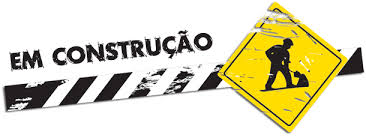 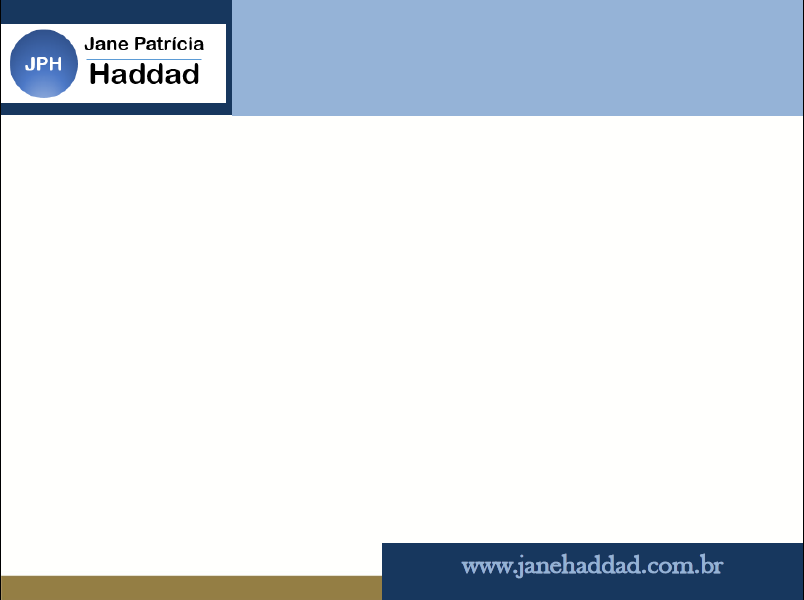 Vínculo Afetivo

A atividade escolar precisa se apresentar de forma significativa, prazerosa, para merecer o esforço intelectual dos alunos no sentido de se apropriar de diversas porções de saberes produzidos pela humanidade.
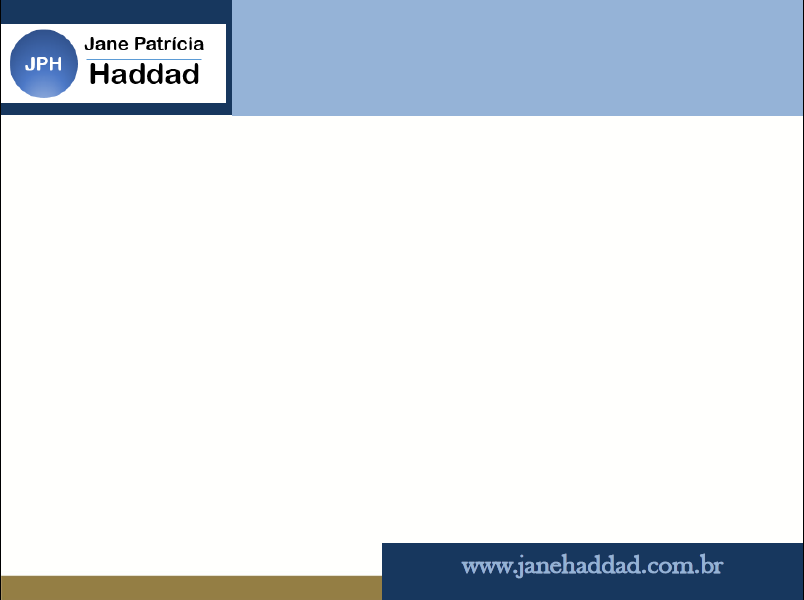 “Aonde fica a saída?”, perguntou Alice ao gato que ria. “Depende”, respondeu o gato. “De quê?”, replicou Alice. ”Depende de para onde você quer ir...”

(Alice no País das Maravilhas)
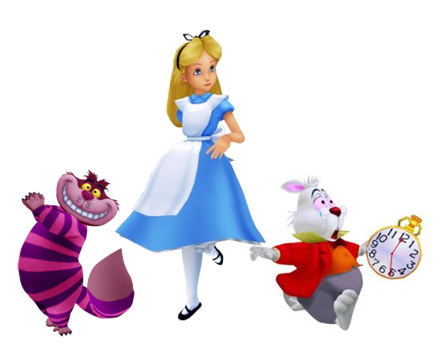 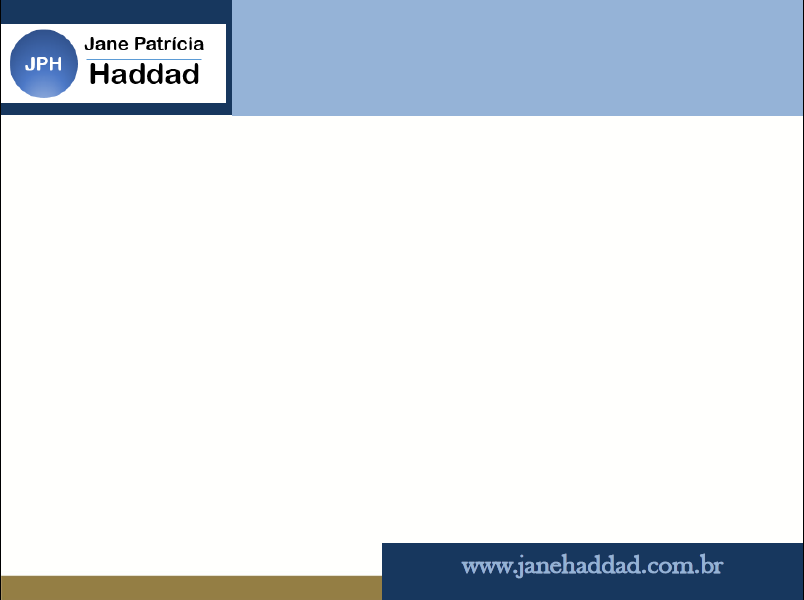 Não é de se espantar que encontremos
 alunos  que desejam “pensar diferente”...
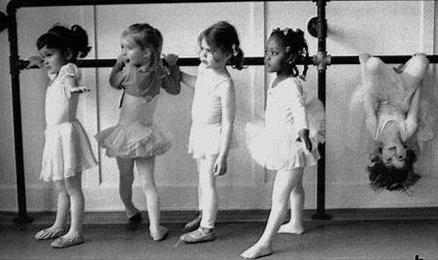 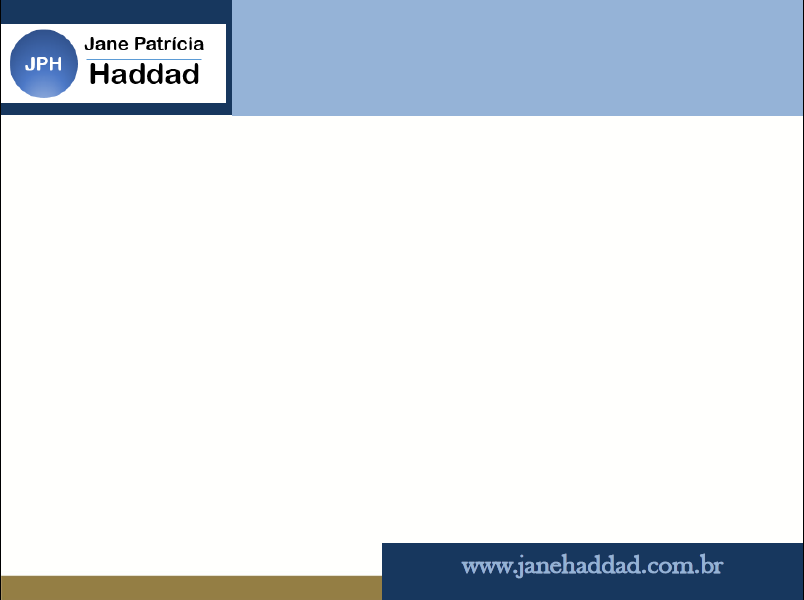 Jane Patrícia Haddad
Fone: (31) 98417.6097www.janehaddad.com.br
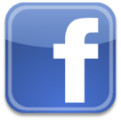 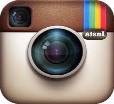